«СОВРЕМЕННЫЕ ФОРМЫ ОРГАНИЗАЦИИ МЕТОДИЧЕСКОЙ РАБОТЫ С ПЕДАГОГАМИ ДОО»
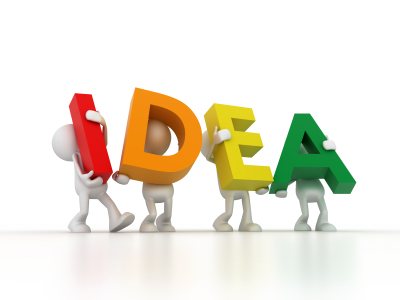 Повышение мастерства педагогов, пополнение их теоретических  и практических знаний осуществляется с помощью разнообразных форм методической работы
Ценность – обеспечивает обратную связь, откровенный обмен мнениями, формирует положительные отношения между сотрудниками.
Стержнем данных форм работы с кадрами являются коллективные обсуждения, рассуждения, аргументация выводов, соревнования умов и талантов.
Значение – это достижение важных целей:
Стимулирование интереса и мотивации самообразованию;
Повышение уровня активности и самостоятельности;
Развитие навыков анализа и рефлексии своей деятельности;
Развитие стремления к сотрудничеству, эмпатии.
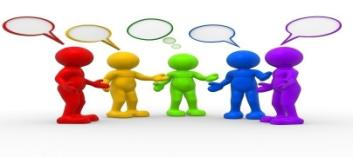 «КВИК – НАСТРОЙКА»
Если вы хотите нравиться людям – улыбайтесь! Улыбка, солнечный лучик для опечаленных, противоядие созданное природой от неприятностей.
Вы самые лучшие и красивые, пусть все супер - модели мира вам позавидуют.
Есть люди подобно золотой монете: чем дольше работают, тем дороже ценятся.
Нет лучше любимой подруги, чем любимая работа: не стареет, и стареть не даст.
Трудности закаляют на пути к счастью.
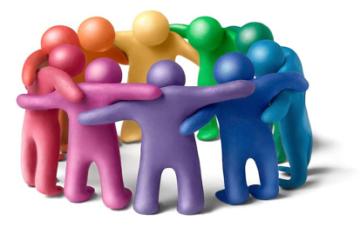 «ФОРМЫ ОРГАНИЗАЦИИ МЕТОДИЧЕСКОЙ РАБОТЫ С ПЕДАГОГАМИ ДОУ»
Новые
Новейшие
Традиционные
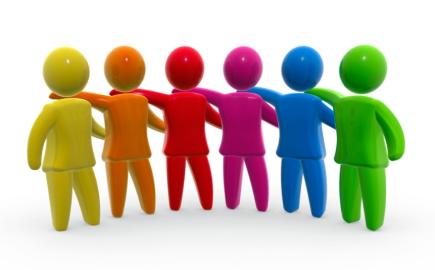 ПЕДАГОГИЧЕСКИЕ СИТУАЦИИ
КРУГЛЫЙ 
СТОЛ
Семинар-практикум
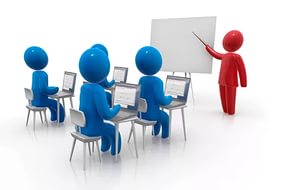 КВН.ЧТО? ГДЕ? КОГДА?
Педагогический совет
ТРАДИЦИОННЫЕ
Дни открытых дверей
наставничество
тренинг
ПЕДАГОГИЧЕСКАЯ ГОСТИННАЯ
ПЕДАГОГИЧЕСКИЙ РИНГ
БАНК ИДЕЙ
ДЕЛОВАЯ ИГРА: имитационные, метод.инсценировки
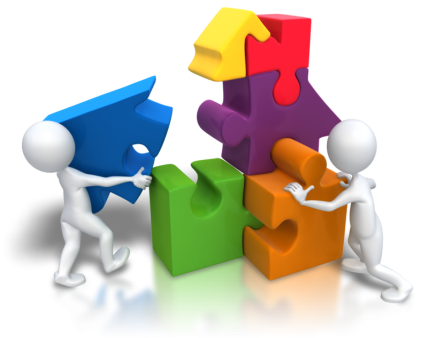 ВЫСТАВКИ-ЯРМАРКИ ПЕДАГОГИЧЕСКИХ ИДЕЙ. АУКЦИОН
ИКТ-технология-работа в паре
НОВЫЕ
МАСТЕР-КЛАСС
ТВОРЧЕСКИЙ ЧАС
ДИСКУССИЯ
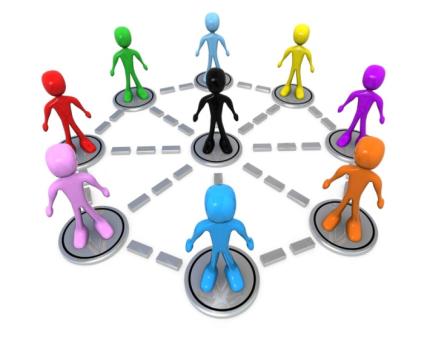 КРУЖКИ КАЧЕСТВА
ПЕДАГОГИЧЕСКАЯ МАСТЕРСКАЯ ИЛИ «АТЕЛЬЕ»
НОВЕЙШИЕ
КВИК НАСТРОЙКА
КОУЧИНГ-СЕССИЯ
Вечера вопросов и ответов
АКВАРИУМ
СОЮЗ ЕДИНОМЫШЛЕННИКОВ
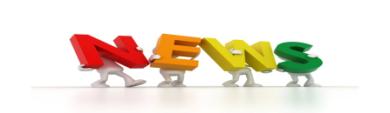 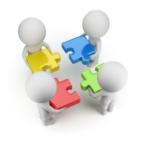 СИМПОЗИУМ
МЕТОДИЧЕСКИЕ ПОСИДЕЛКИ
ДЕБАТЫ
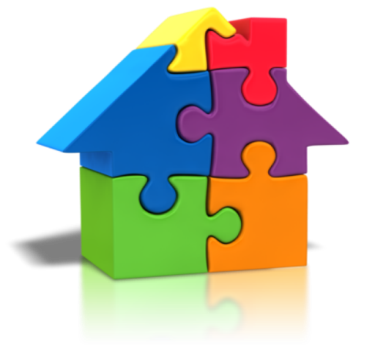 МЕТОДИЧЕСКИЙ ФЕСТИВАЛЬ
ДИСПУТ
СУДЕБНОЕ ЗАСЕДАНИЕ
МЕТОДИЧЕСКИЙ ДИАЛОГ
МЕТОДИЧЕСКИЙ МОСТ
ТАБЛИЦА КОНТАКТОВ
МЕТОД ИНСЦЕНИРОВКИ
МОЗГОВАЯ АТАКА ИЛИ МОЗГОВОЙ ШТУРМ
ТУРНИР-ВИКТОРИНА
ИГРОВЫЕ ПРИЕМЫ
ТУРНИР-ЭРУДИТОВ
ЗНАТОКИ МЕТОДИКИ
КРОССВОРДЫ
ДРЕВО МУДРОСТИ
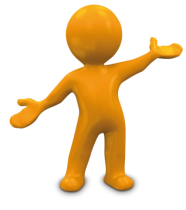 МЕТОД «МОДЕРАЦИИ»
МЕТОД «КЕЙСОВ»
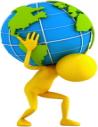 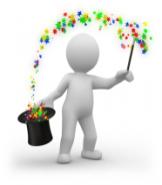 В ЧЕМ ПРЕИМУЩЕСТВА СОВРЕМЕННЫХ ФОРМ МЕТОДИЧЕСКОЙ  РАБОТЫ С ПЕДАГОГАМИ ?
1. Значительно повышается мотивация профессиональной деятельности педагогов, их социальной и познавательной активности.
2. Реализуются те стороны человека, которые в повседневной, достаточно однообразной жизни, не находят применения, развития.
3.Приобретается опыт коллективной деятельности, взаимного уважения, поддержки, сотрудничества.
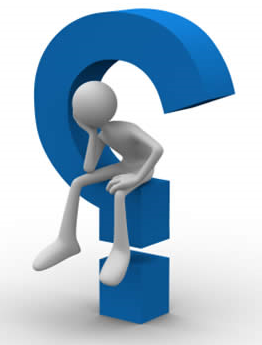 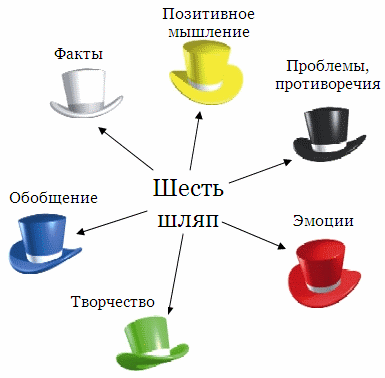 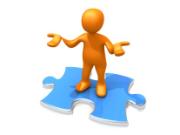 «ГАЛЕРЕЯ ИЛИ ВРЕМЯ ПРИЗНАНИЙ»
СПАСИБО ЗА ВНИМАНИЕ!
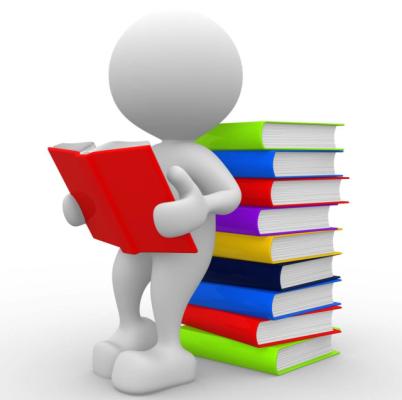